SUDAMJA
Emma Vatavuk
Profesor: Robert Jelaska
7.5.2022
Sudamja je naziv za blagdan svetog Dujma, najveći splitski blagdan i dan.
Sv. Duje se slavi 7. svibnja, kada se obilježava i dan grada Splita
Sudamja znači:
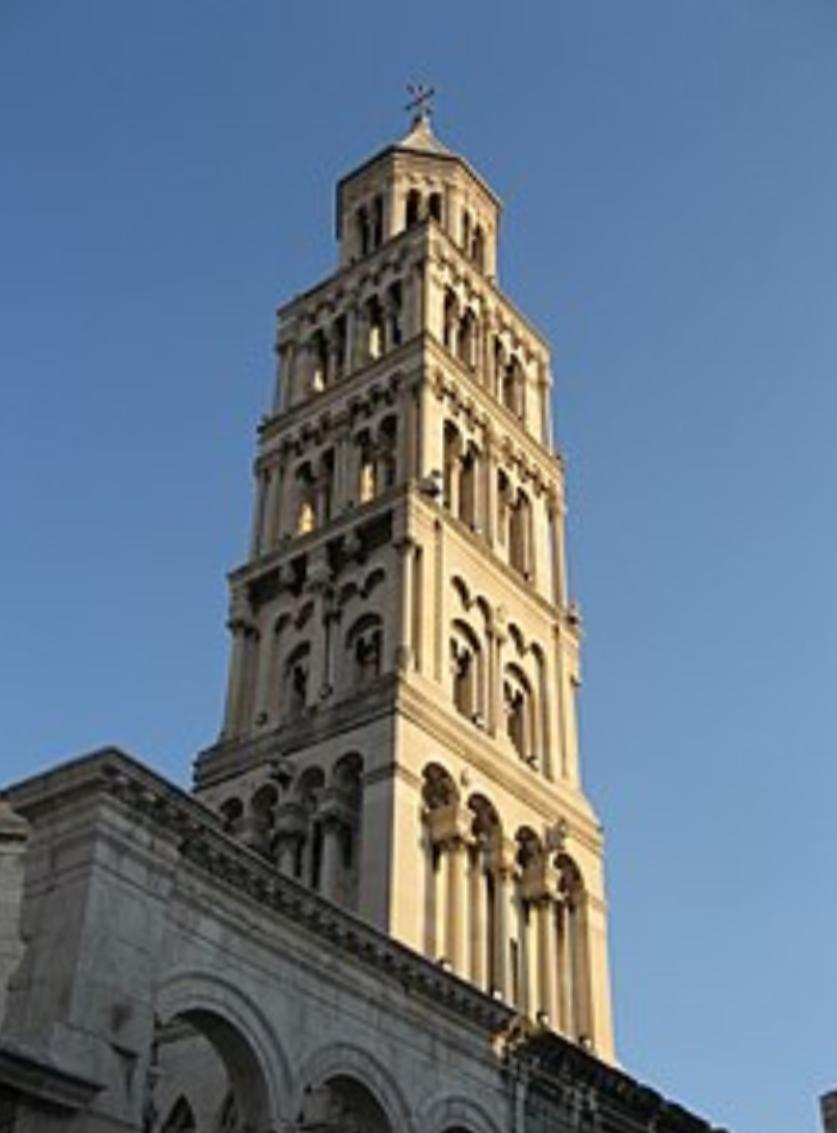 Su = sveti i damja= Dujam
Sveti Dujam je bio salonitanski biskup. Živio je u doba vladavine rimskog cara Dioklecijana. Pogubljen je 10. 4. 304.god. u Saloni, za vrijeme progona kršćana.
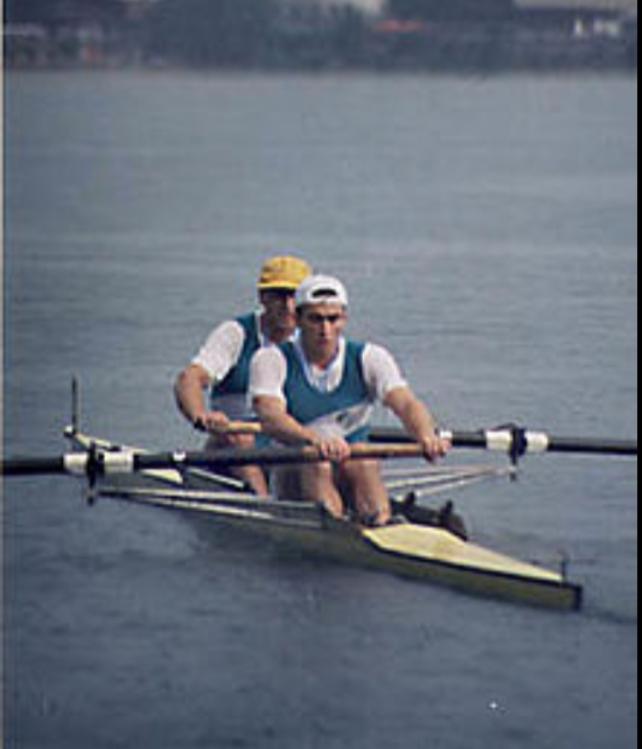 -U čast tom blagdanu, uvjek se održaju regate veslanja.
-Različiti klubovi veslaju te ih ljudi sa splitske rive gledaju.
-Ponekad su u procesiji koja je išla kroz grad i preko rive sudjelovali i mladi veslači i splitskih klubova koji su u ruci uspravno nosili veslo.
Veslanje je grupni i pojedinačni sport.
Trenira se i izvodi na vodi.
Jedna ili više osoba sjede u čamcu kojeg pokreću snagom svojih mišića preko vesla.
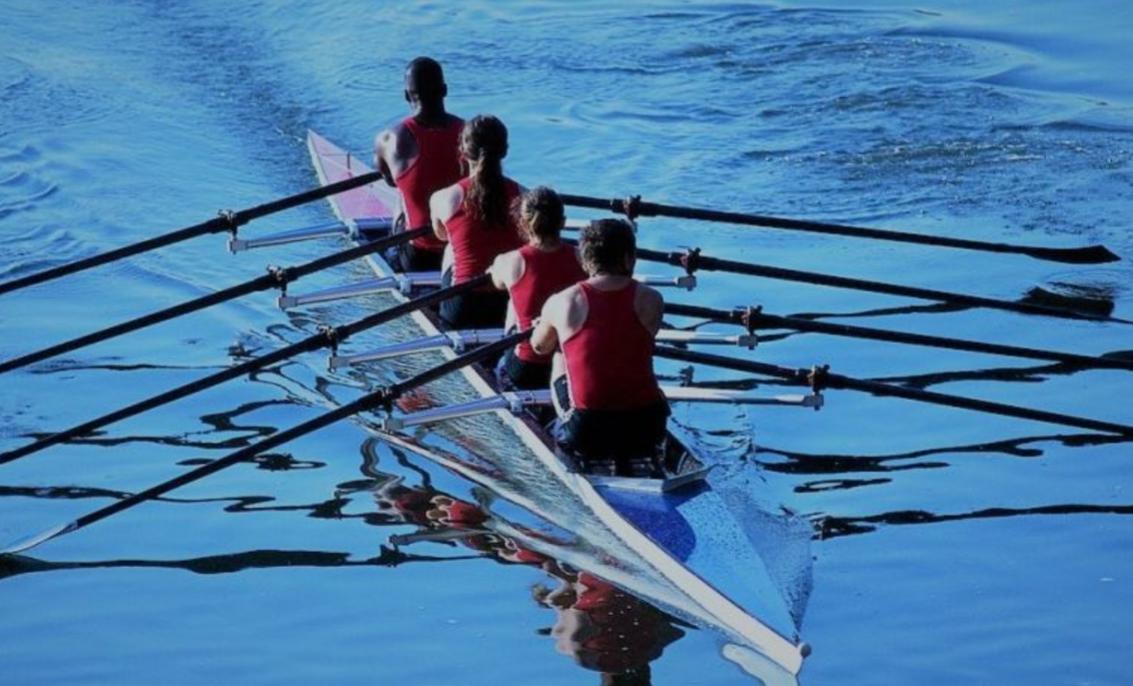 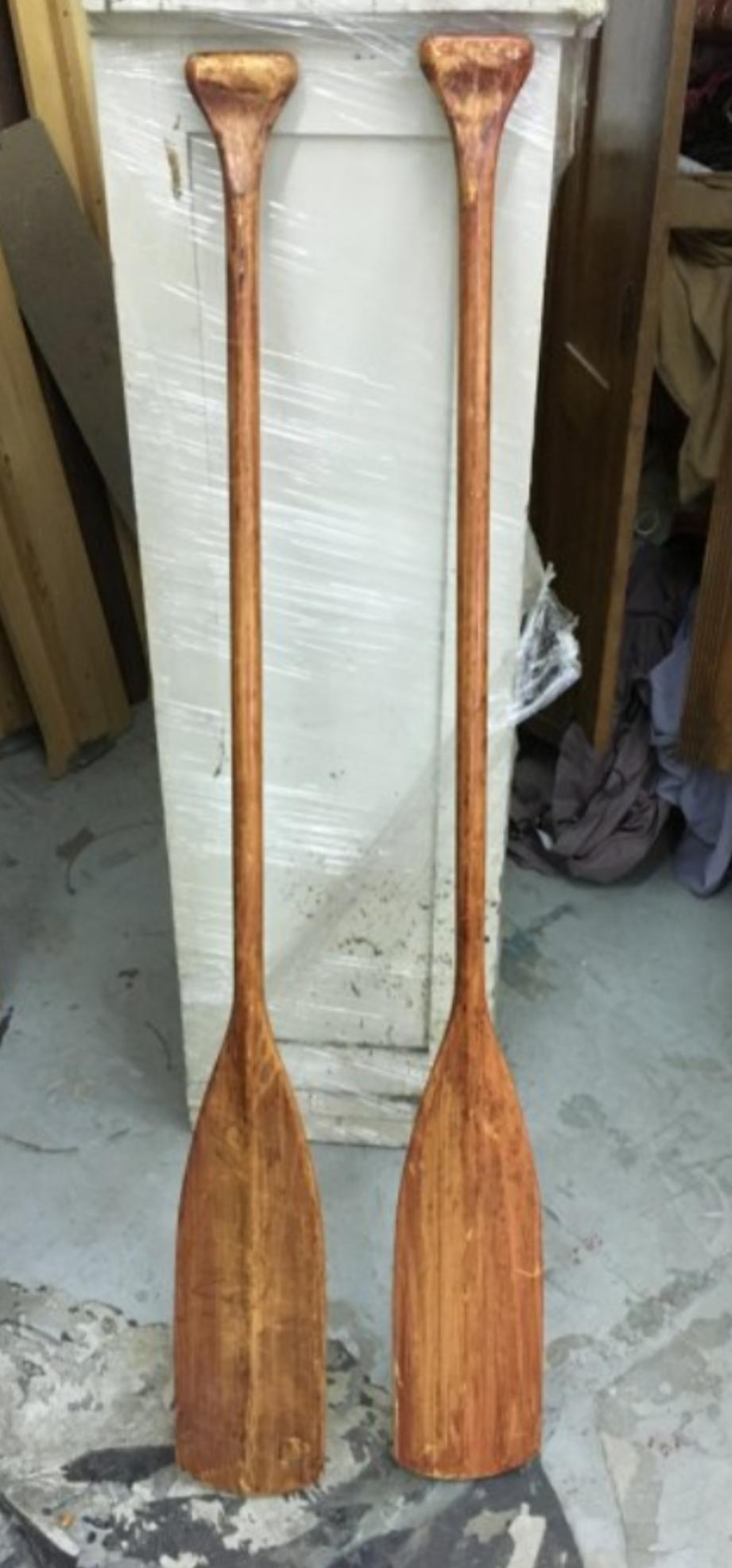 Vesla su dugačke poluge koje na jednom kraju imaju rukohvat, a drugi kraj je plosnatiji da može zahvatiti vodu
Ekipa iz Splita prva je ostvarila pobjedu na stazi dugoj 222 metra koja se odvijala od sv. Nikole do Matejuške duž splitske rive.
2. Mjesto su osvojili osmerac legendi Oxforda, a treće mjesto posada legendi Cambridgea
Veslačka utrka Splita, Oxfoda i Cambridgea je dio cjelokupne međunarodne regate sv. Duje koja se održi  u sklopu Sudamje.
Za dan Svetog duje održavaju se i folklorni plesovi. Plesači su obučeni u narodnu nošnju.
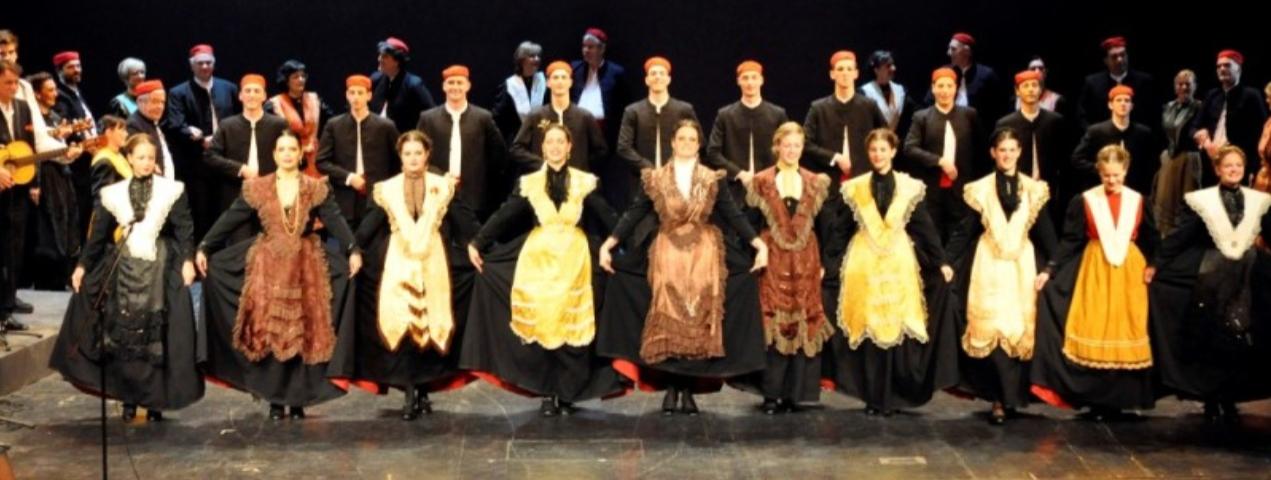 MONFRINA
Monfrina je stari Splitski ples.
Prepoznatljivi su minimalistički pokreti.
Odlike ovog plesa su elegantnost pokreta i profinjeno držanje te mekoća koraka.
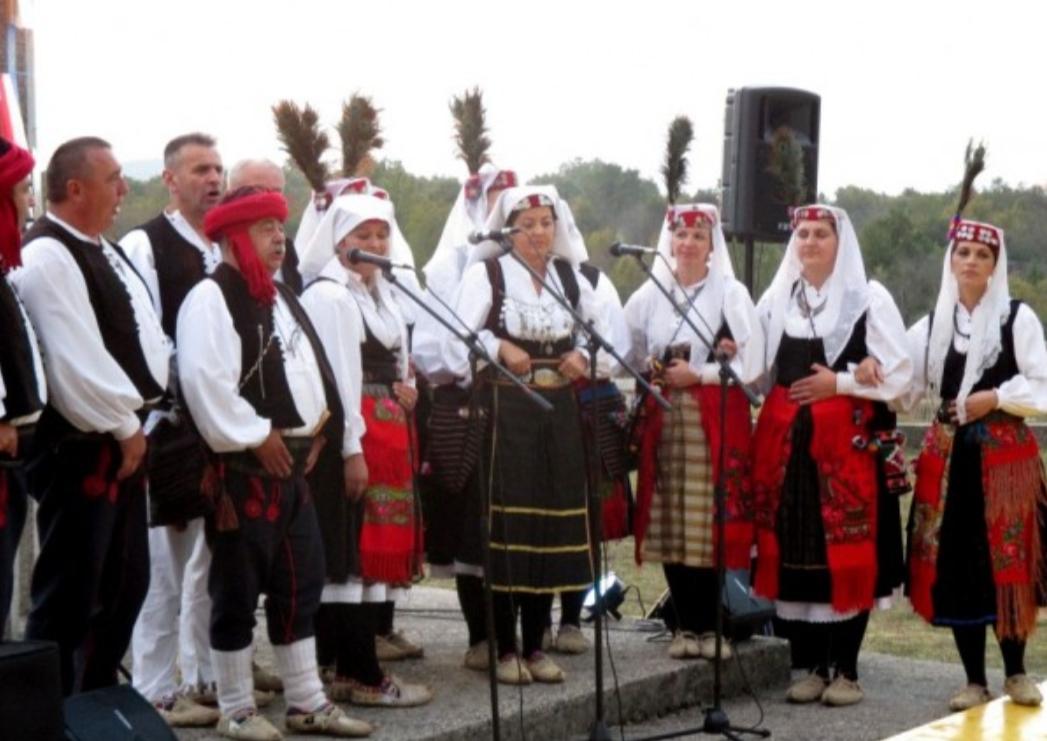 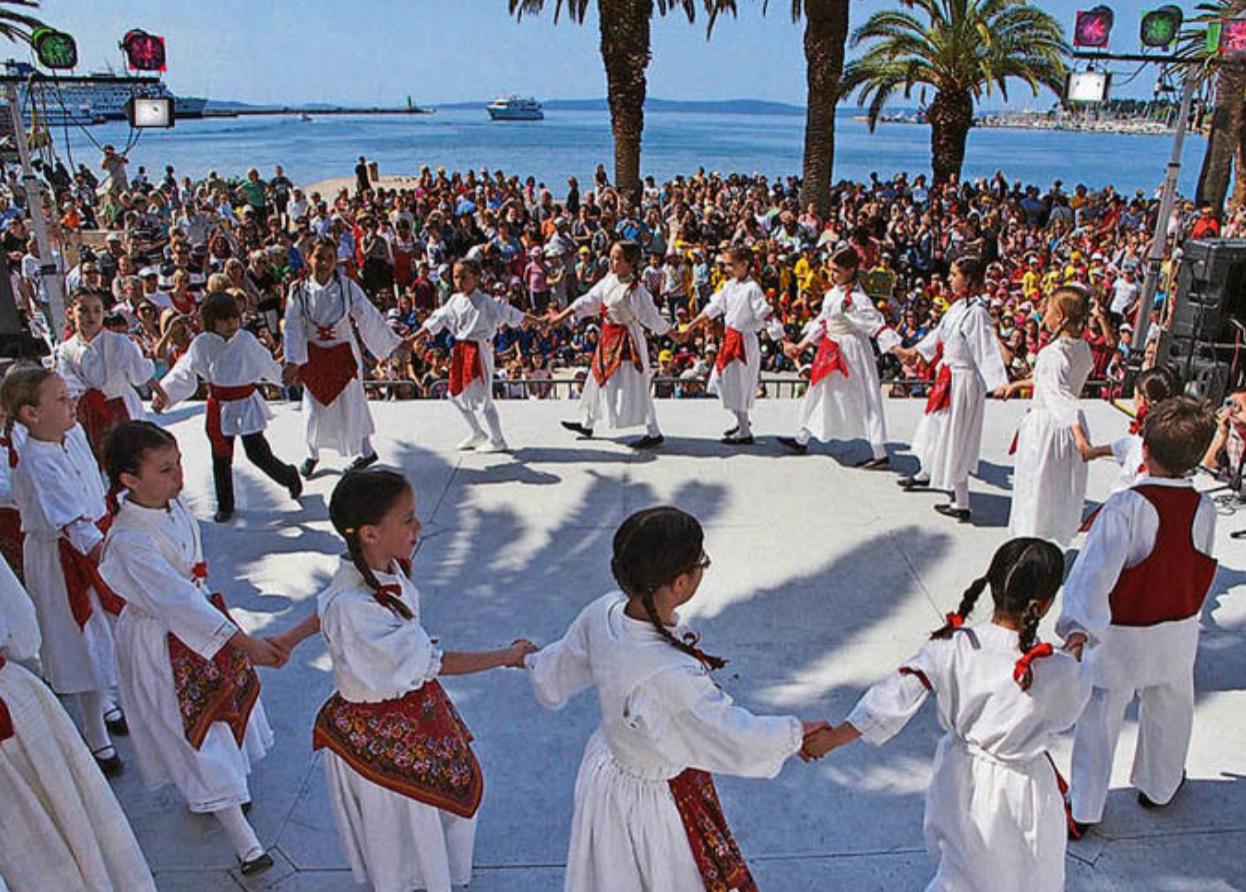 Pozdrav!